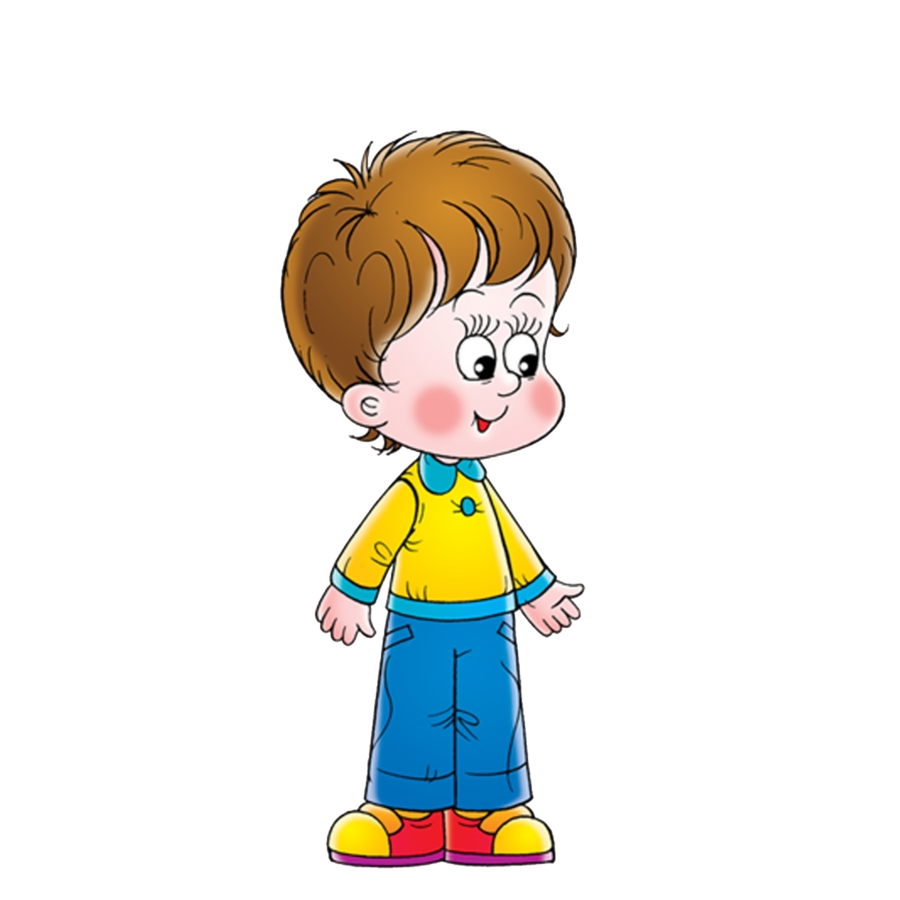 БЕЗПЕКА МАЛЮКА
“ПРАВИЛА ДАІ – 
ЦЕ ПРАВИЛА 
Й МОЇ”
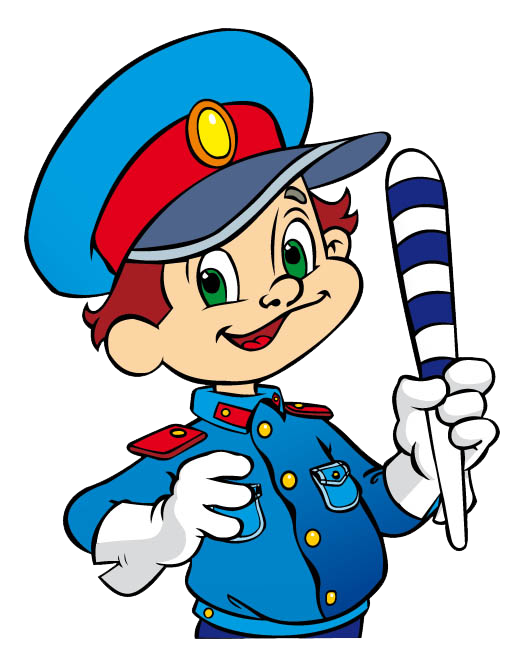 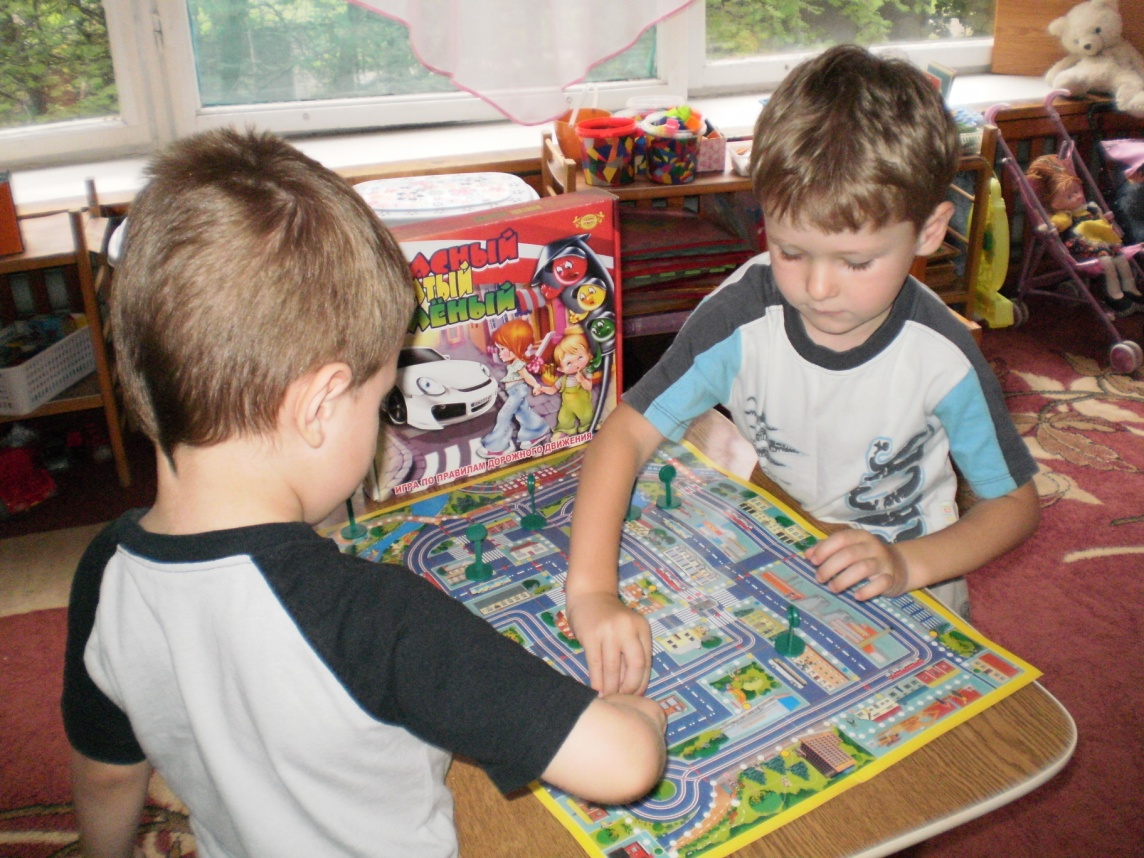 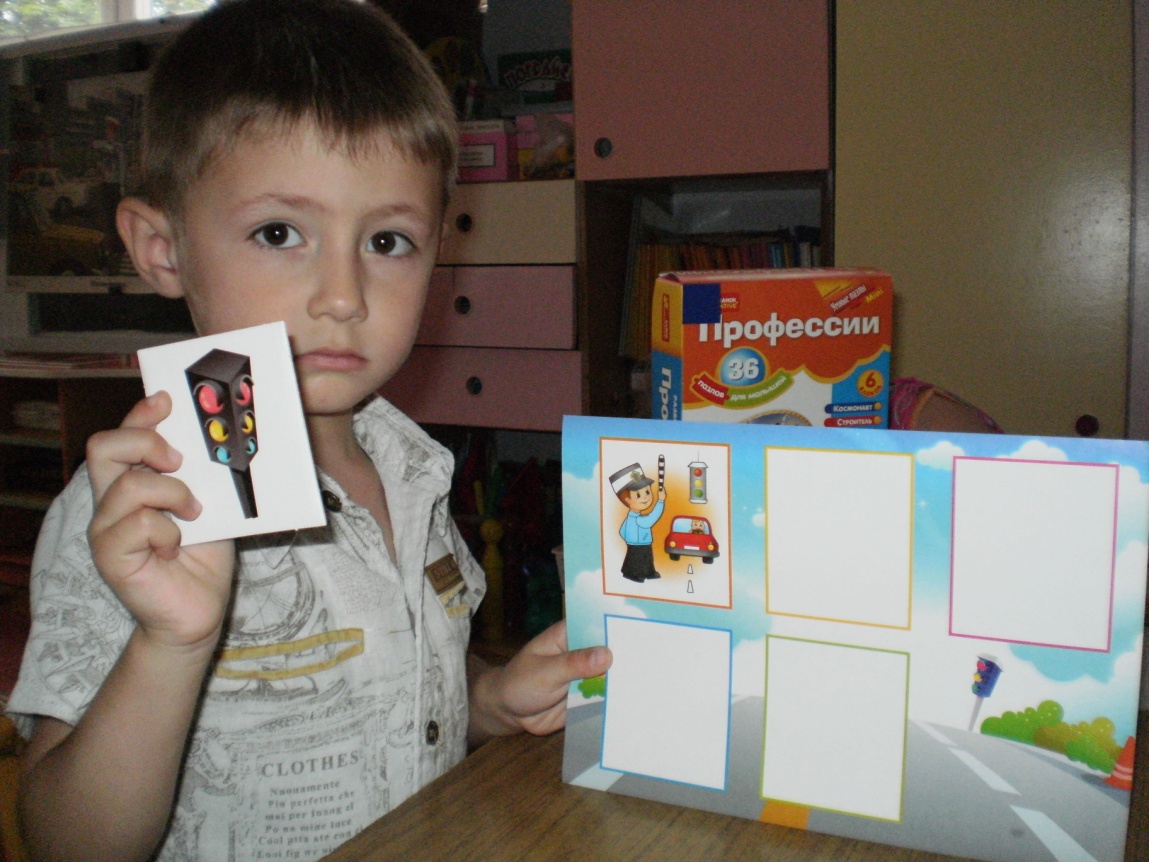 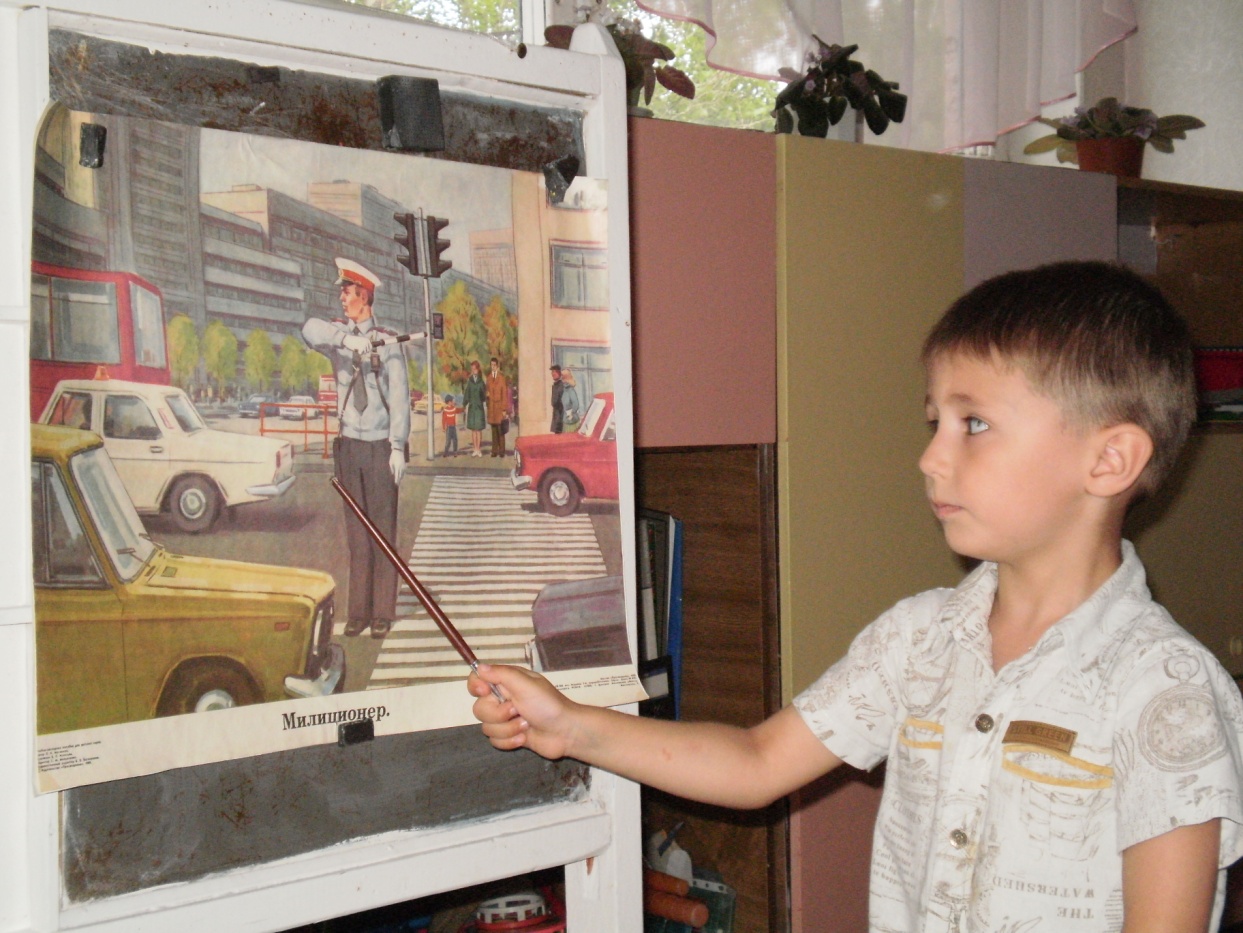 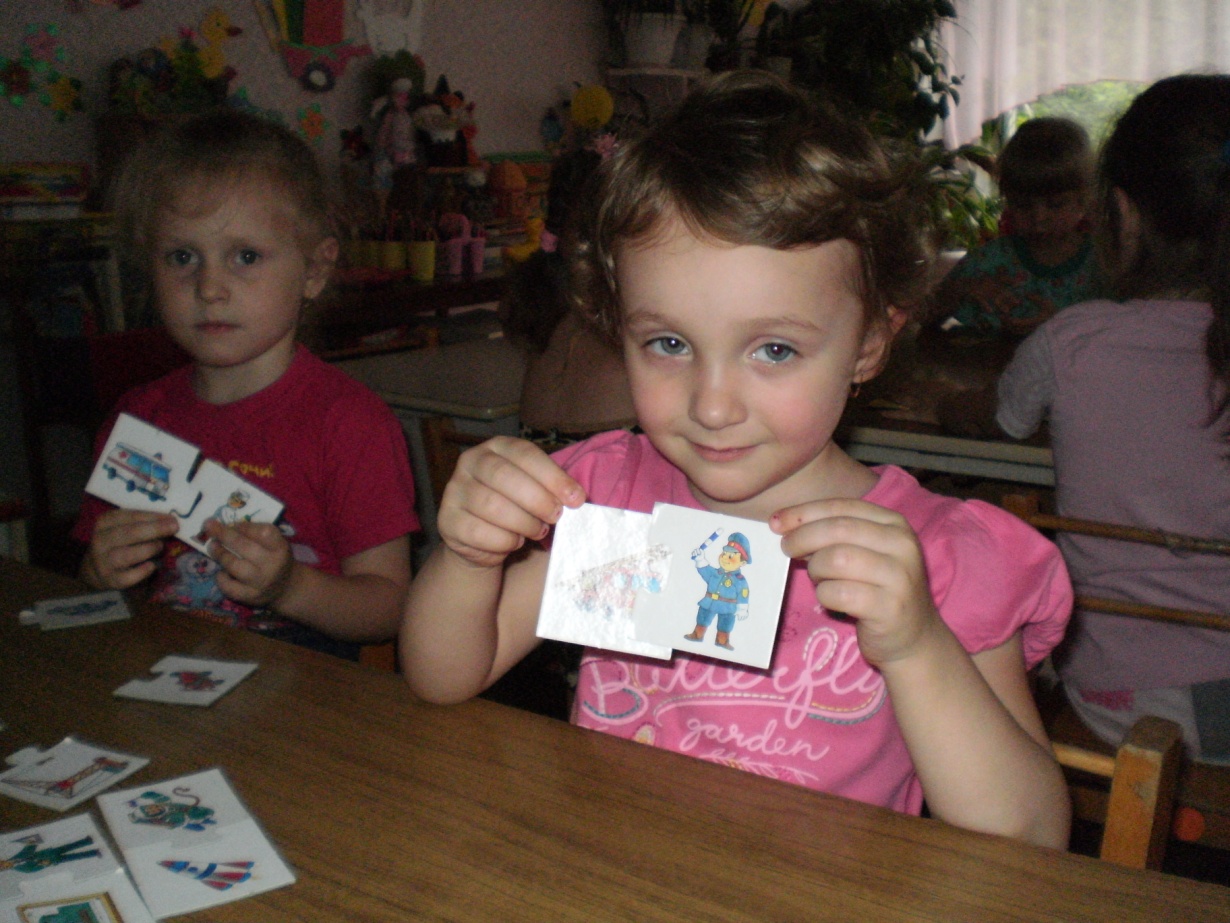 “ЗДОРОВИМ БУДЬ!”
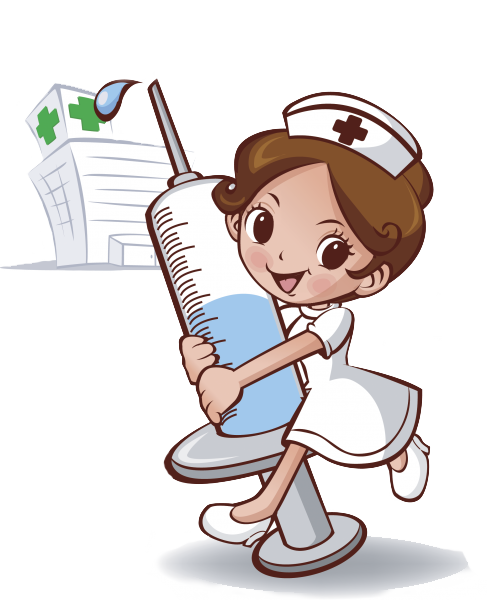 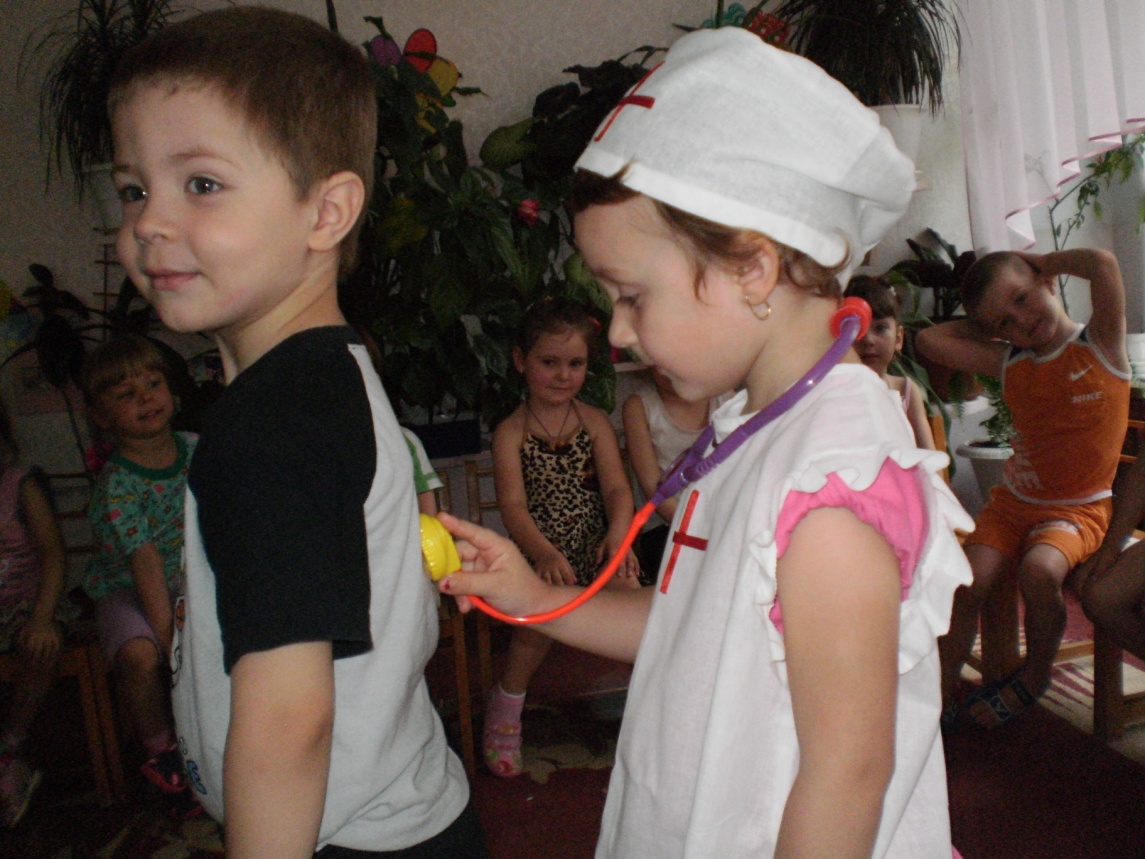 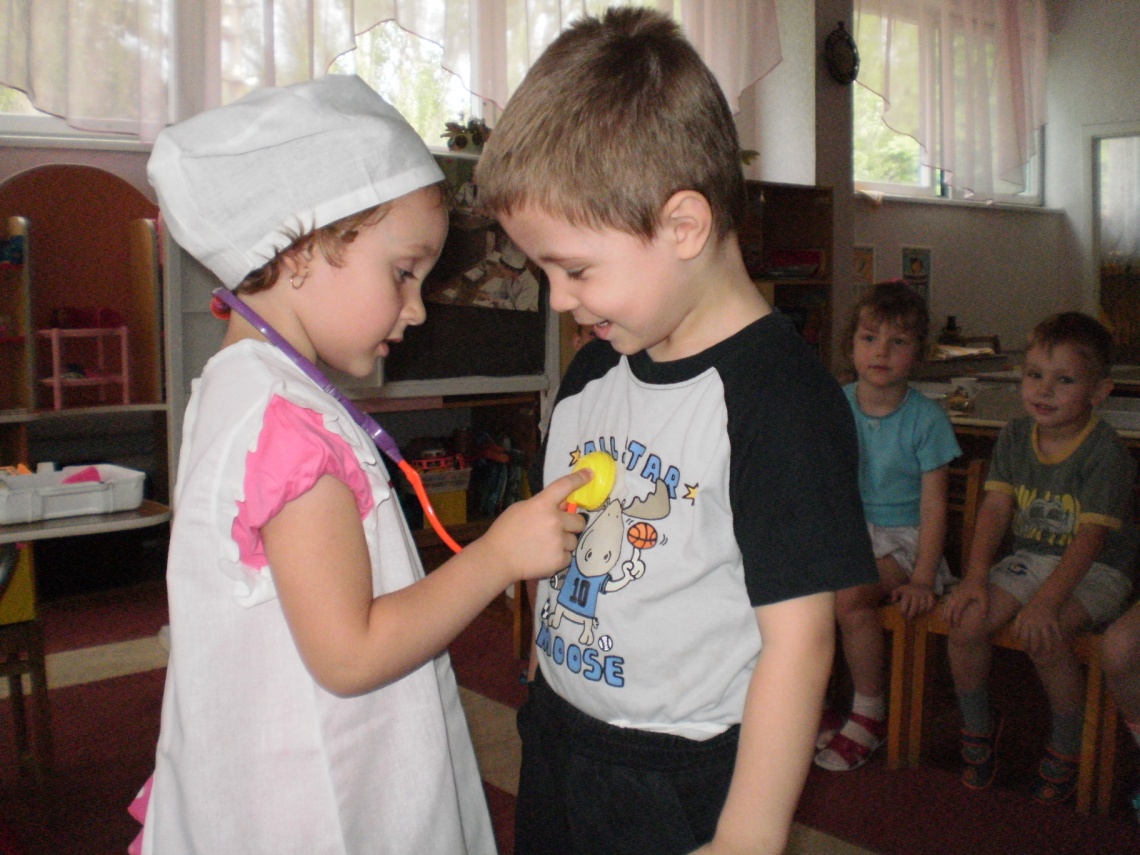 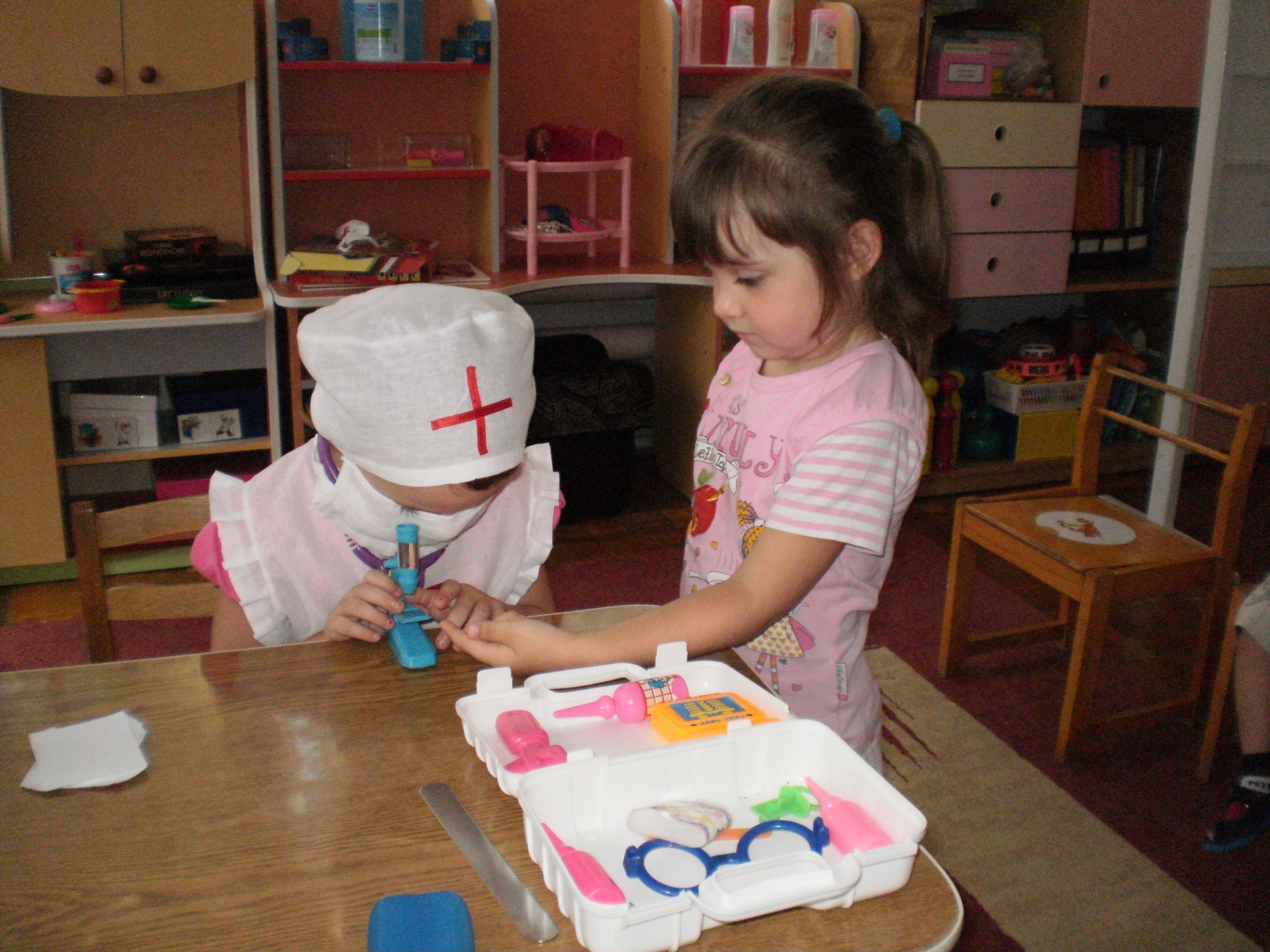 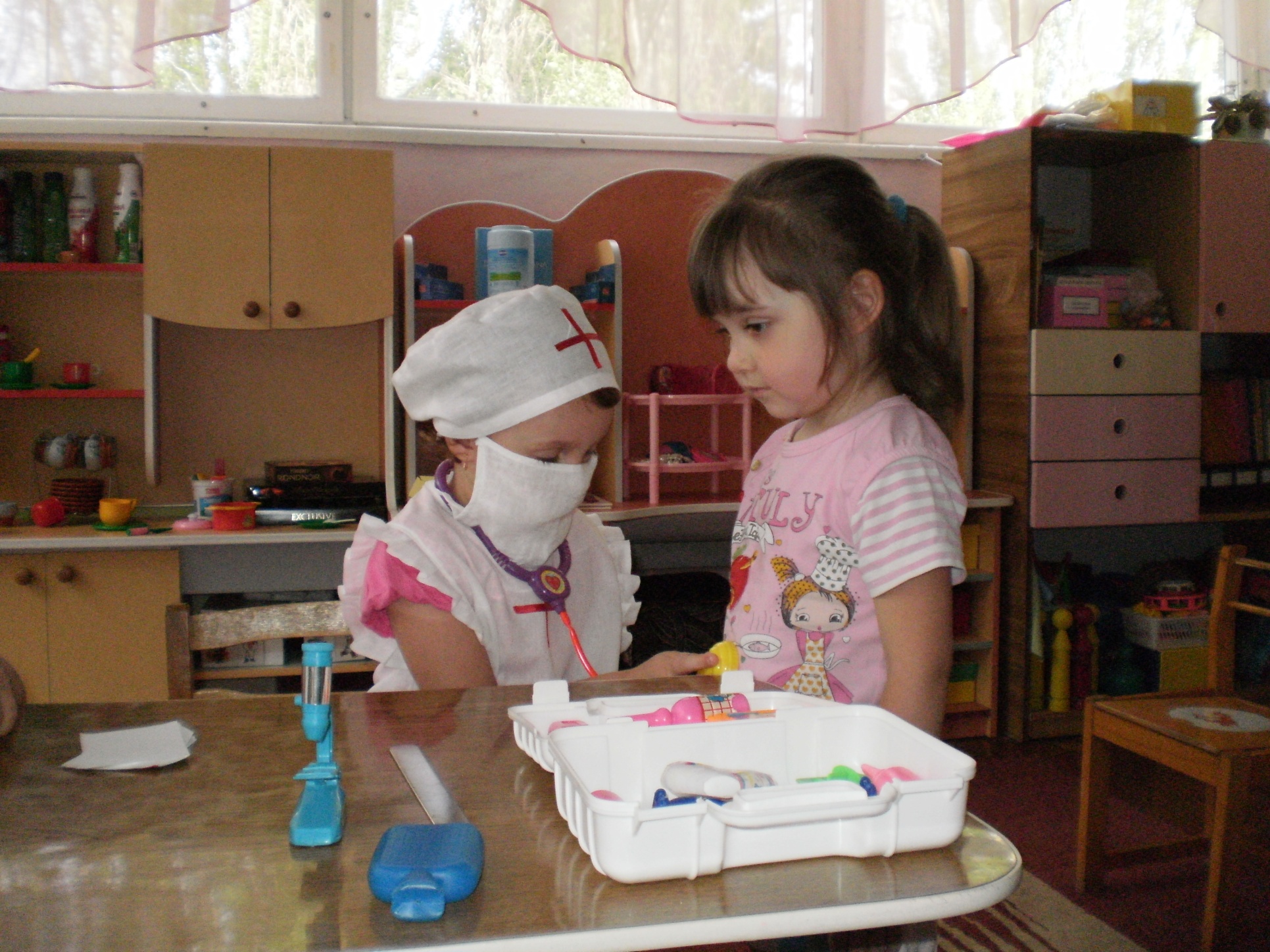 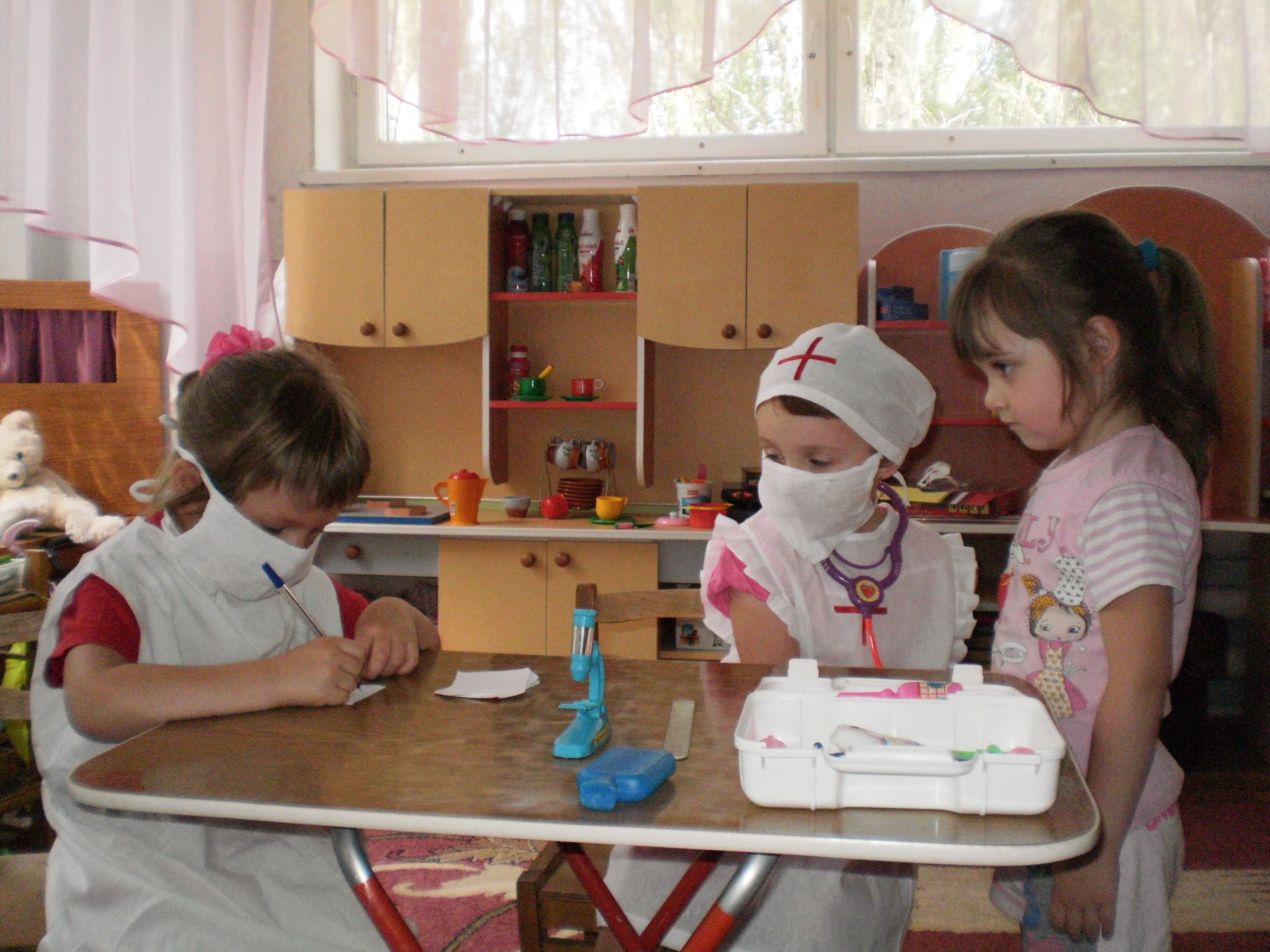 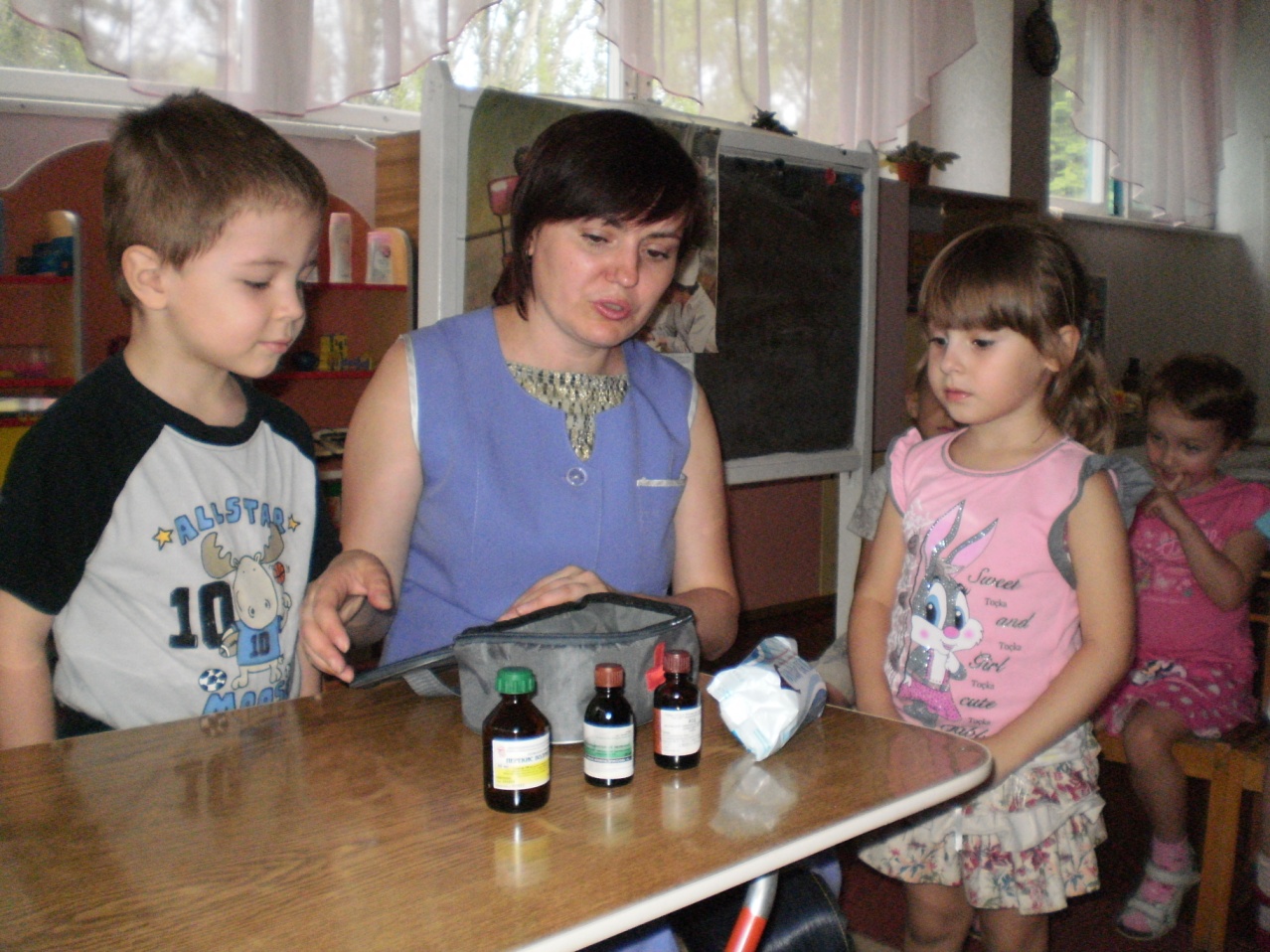 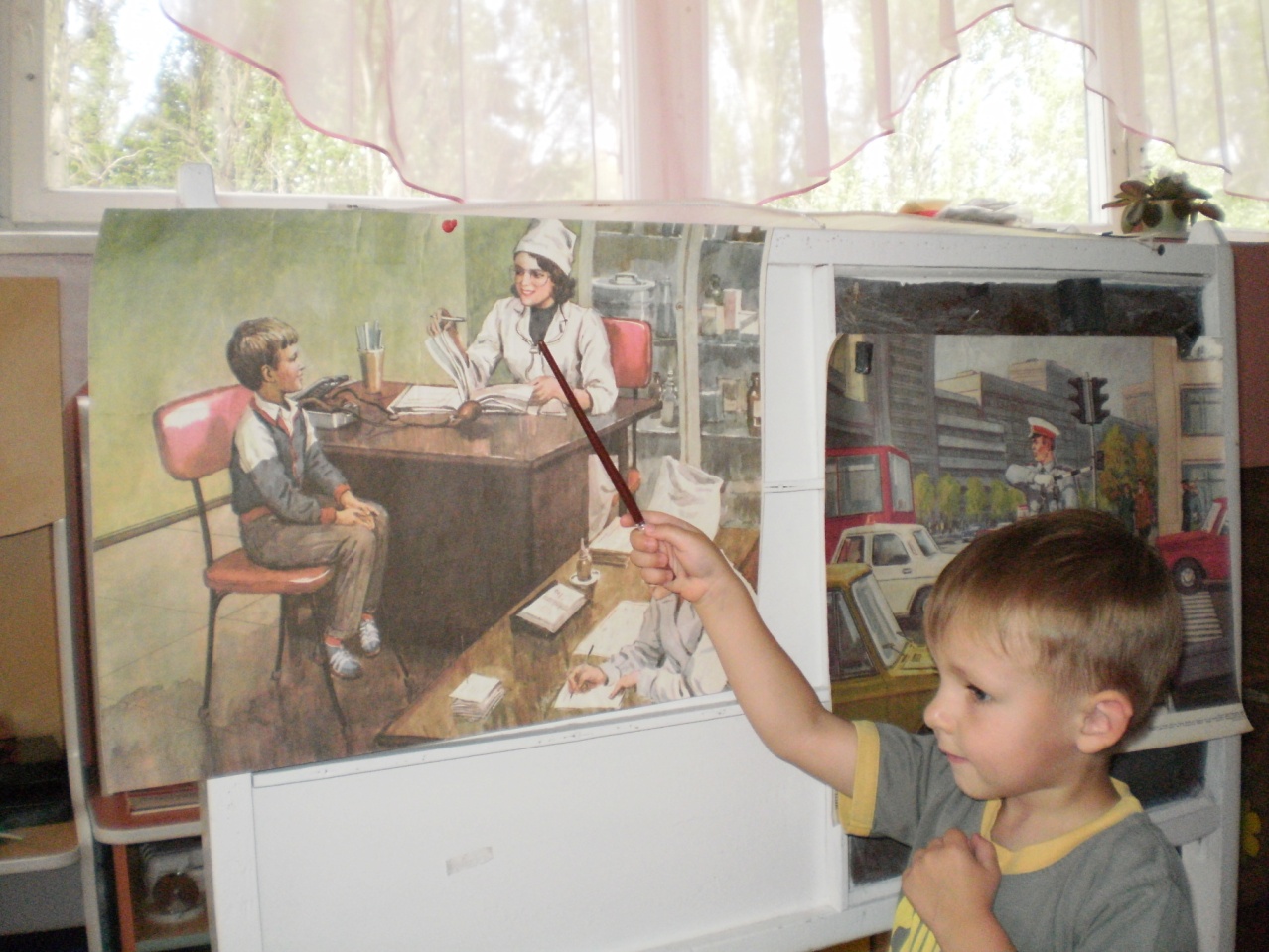 МАЛЕНЬКІ ПОЖЕЖНИКИ
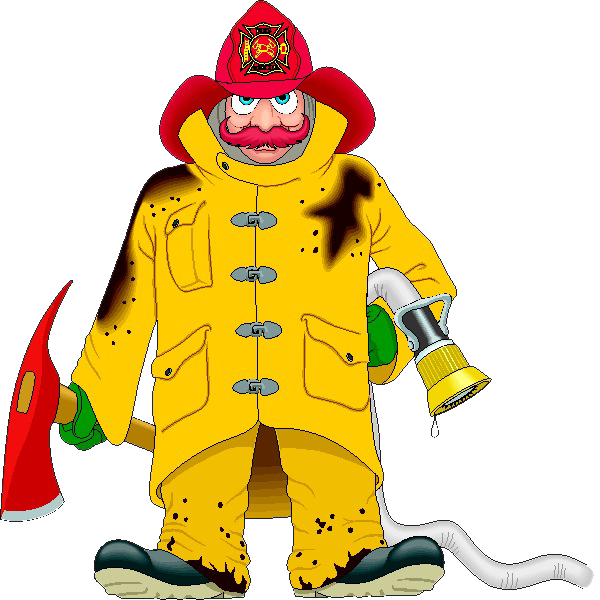 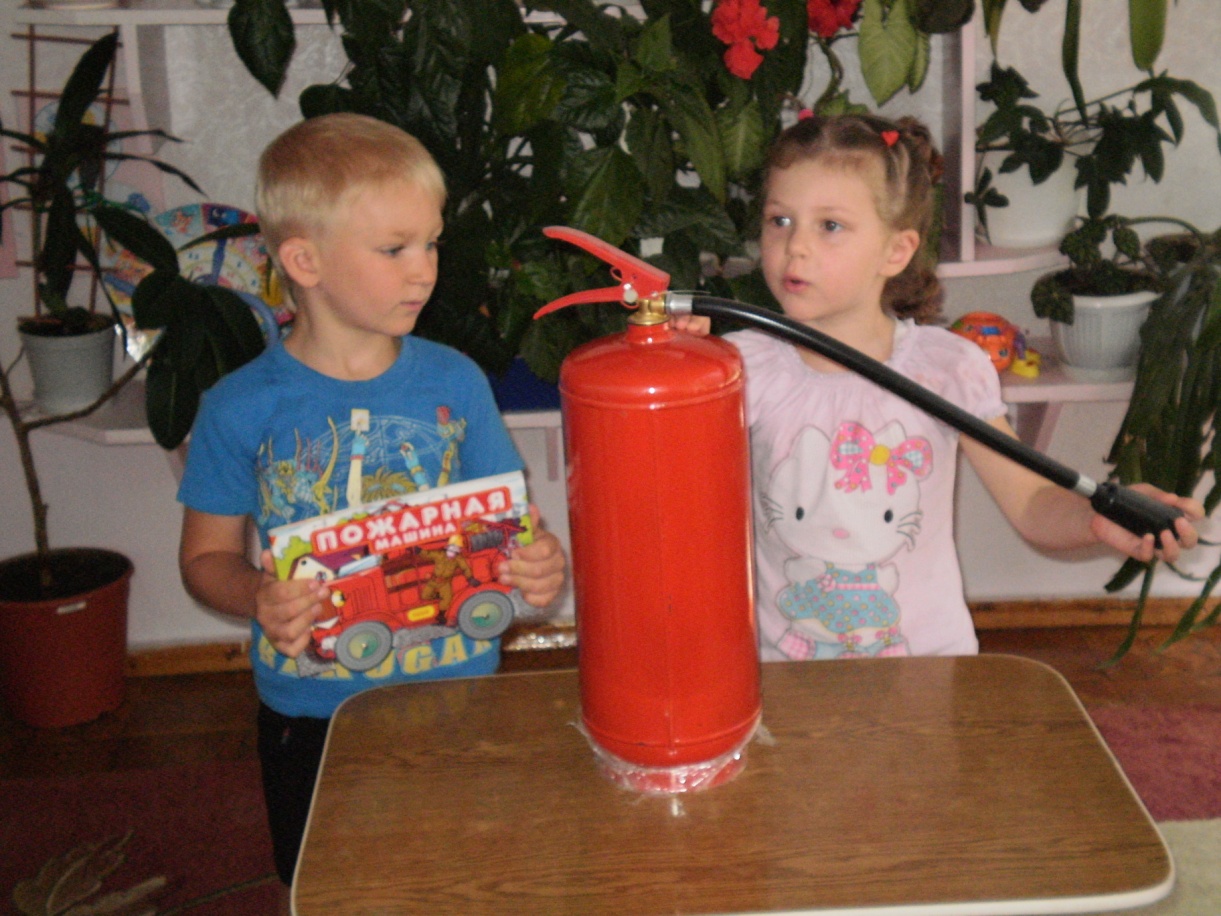 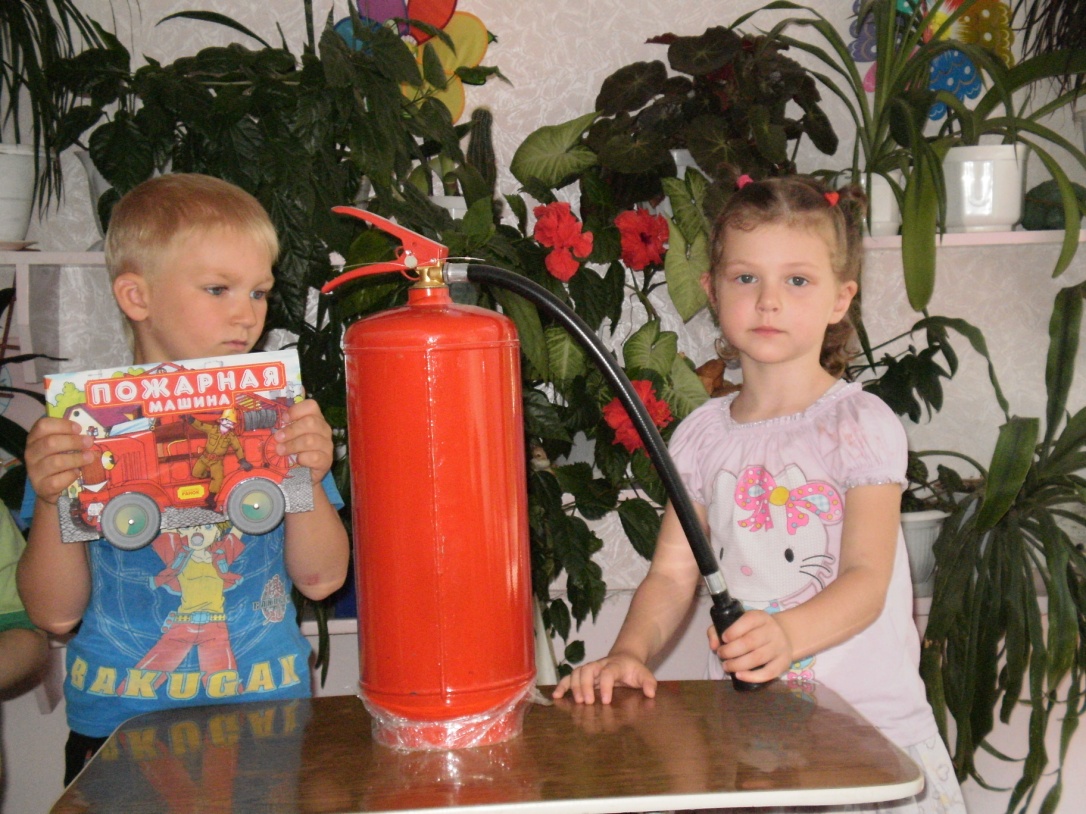 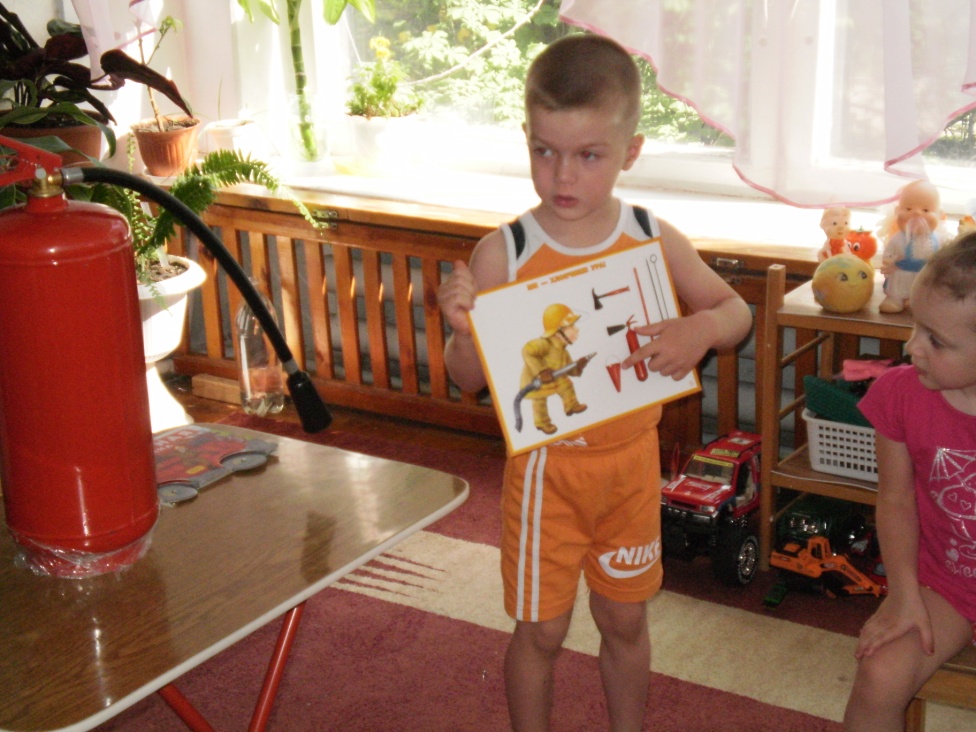 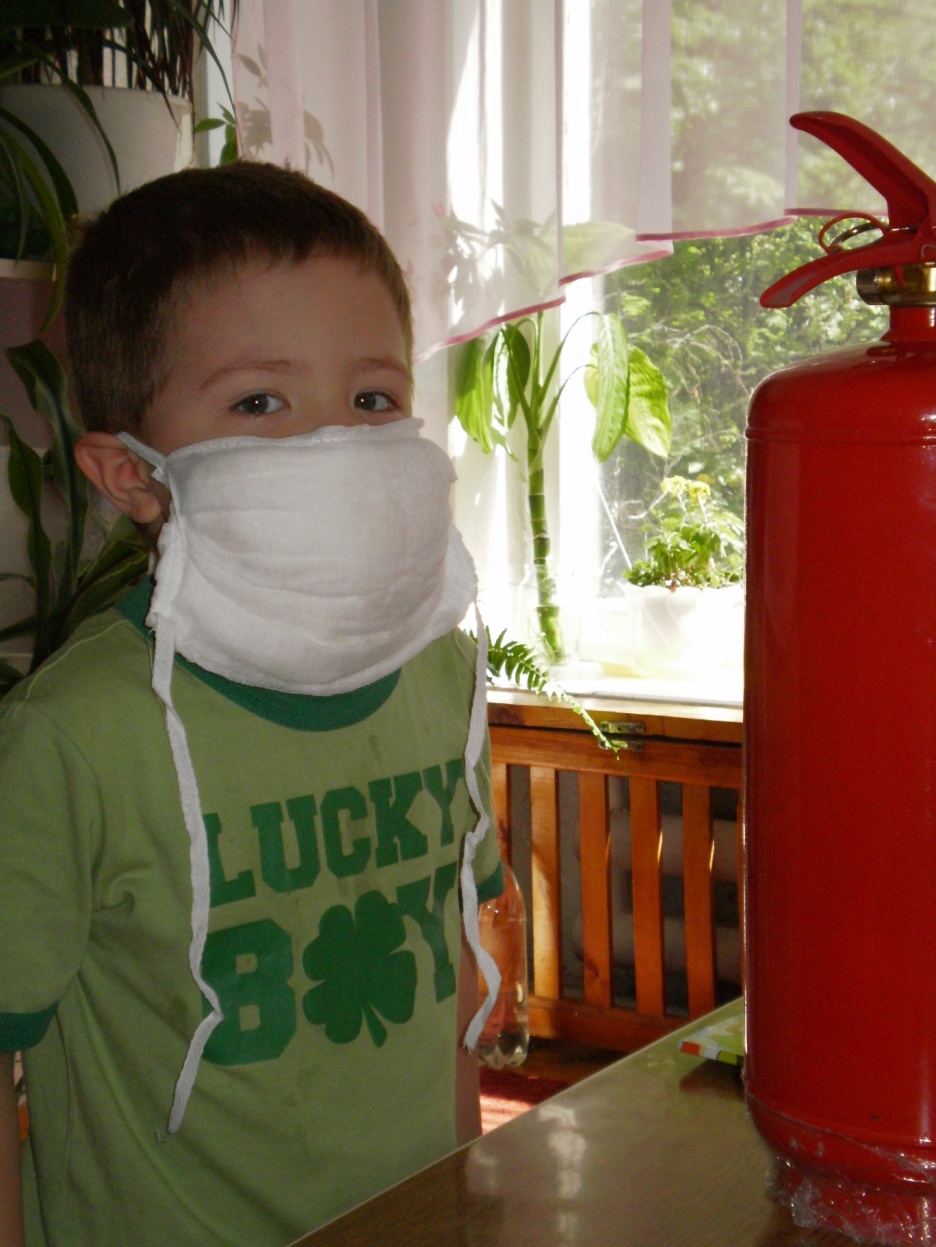 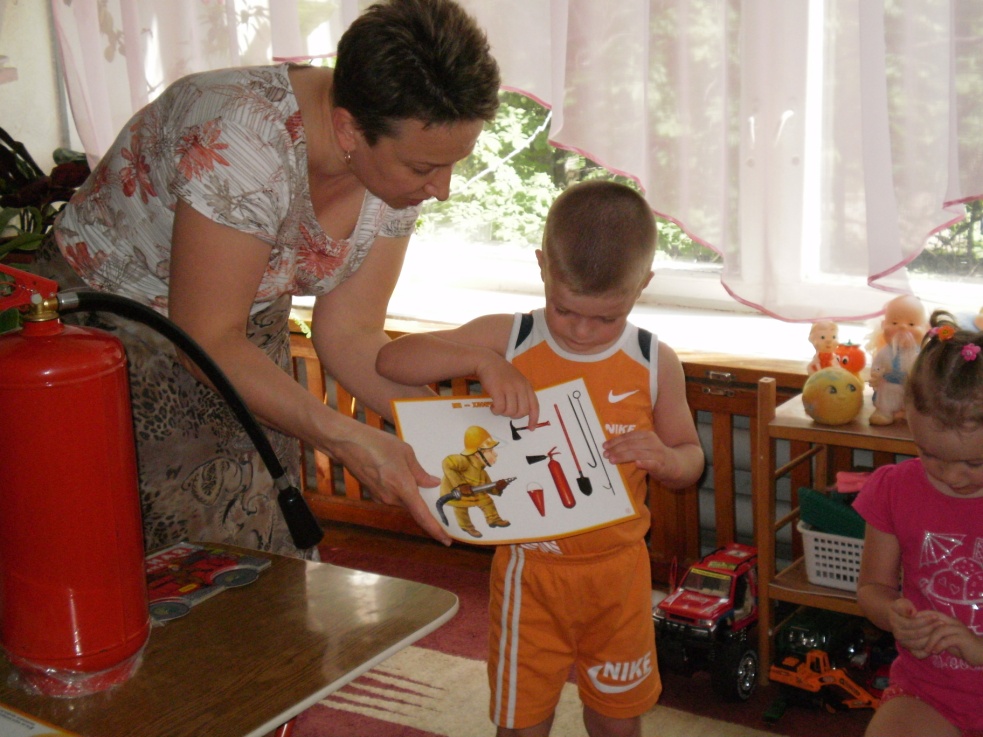 “ЩОБ НЕ ТРАПИЛОСЬ БІДИ, В РІЗНІ ІГРИ ГРАЕМ МИ”
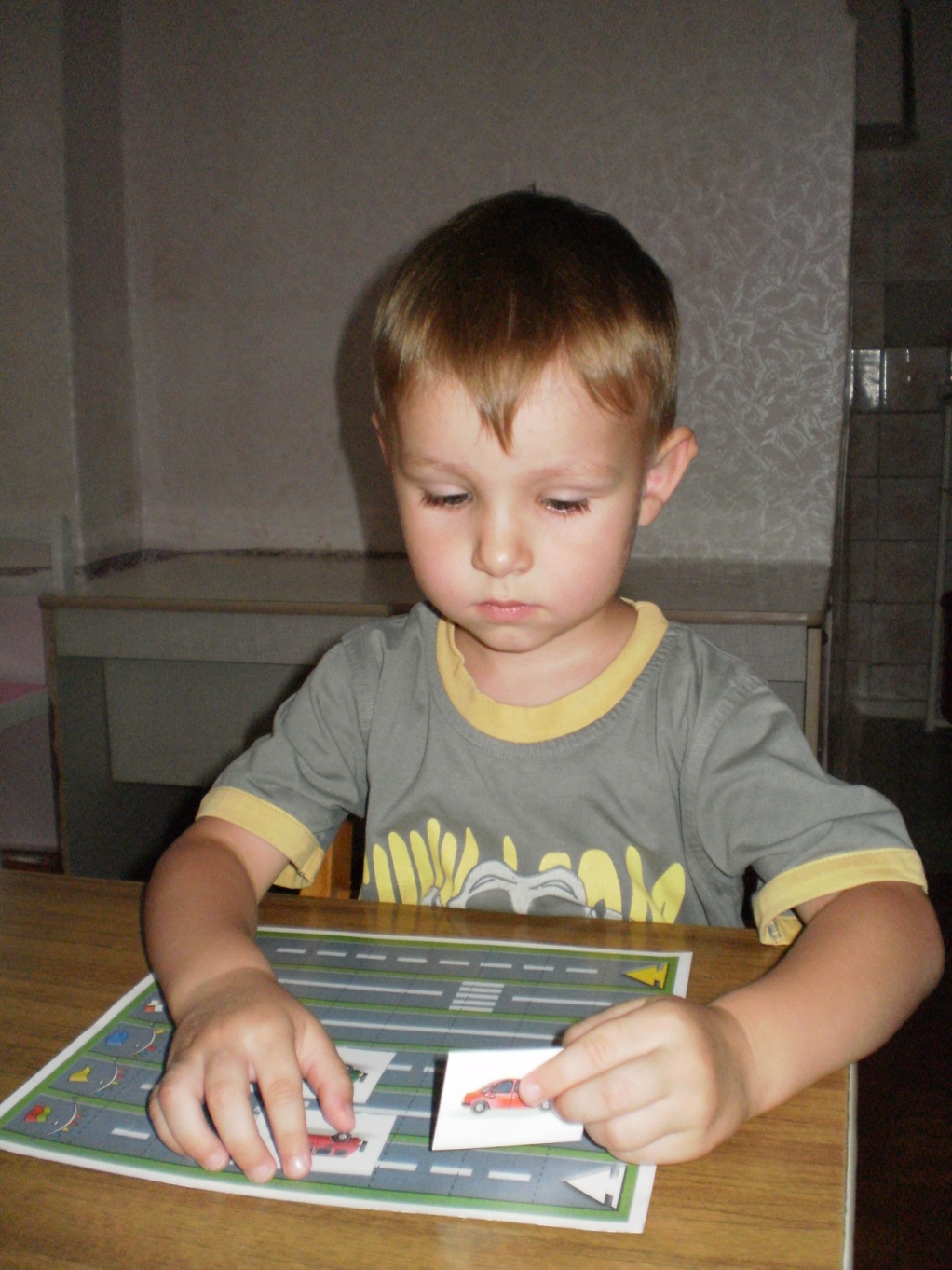 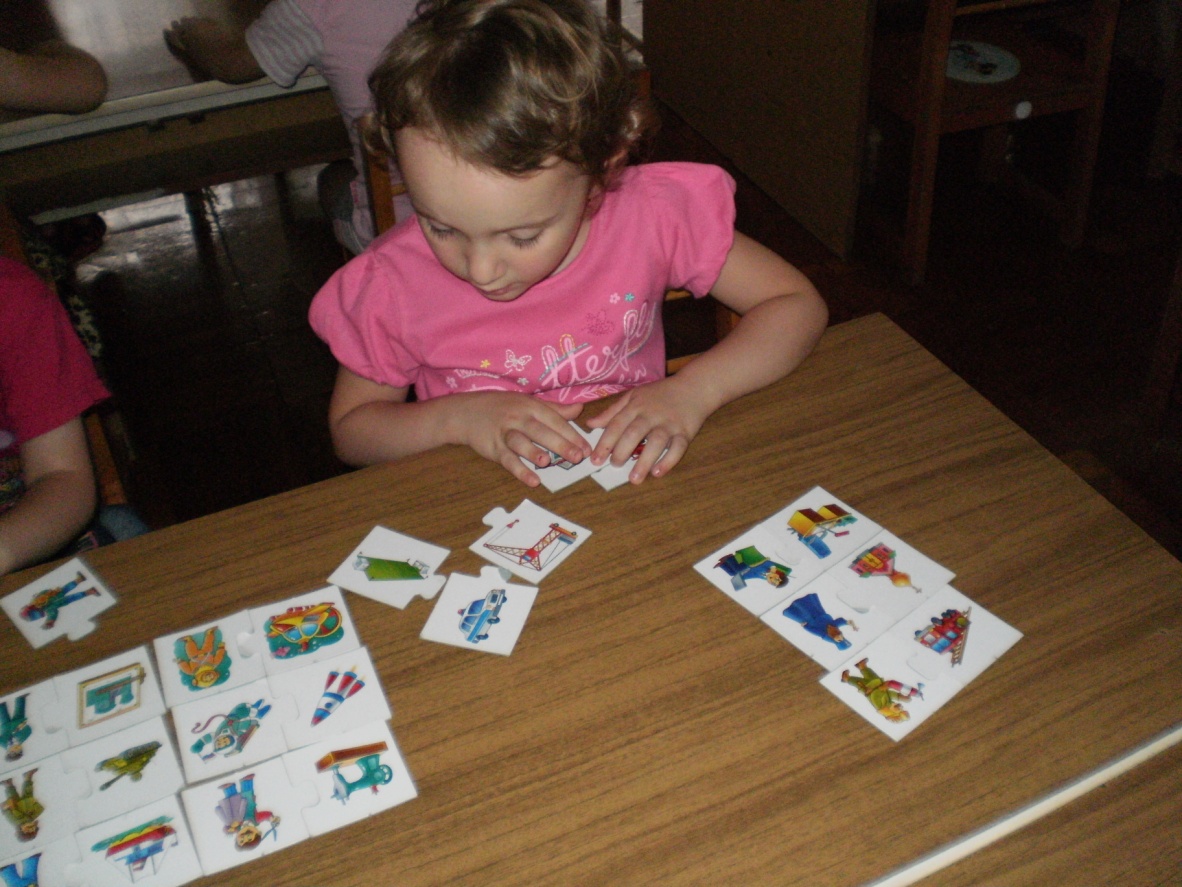 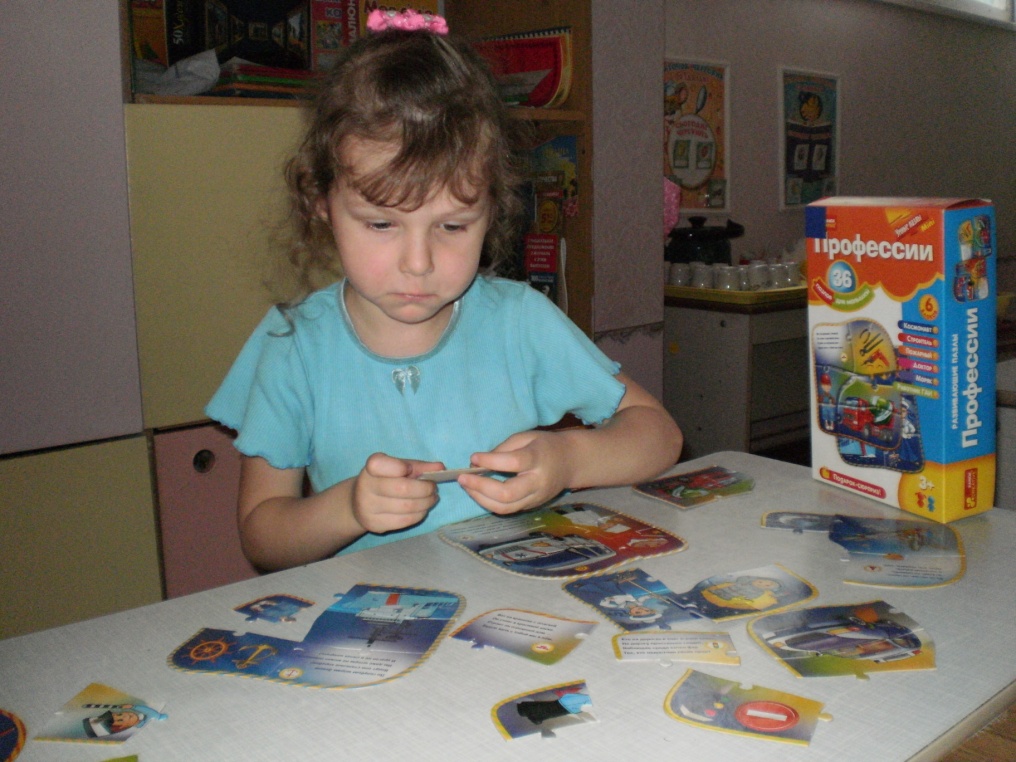 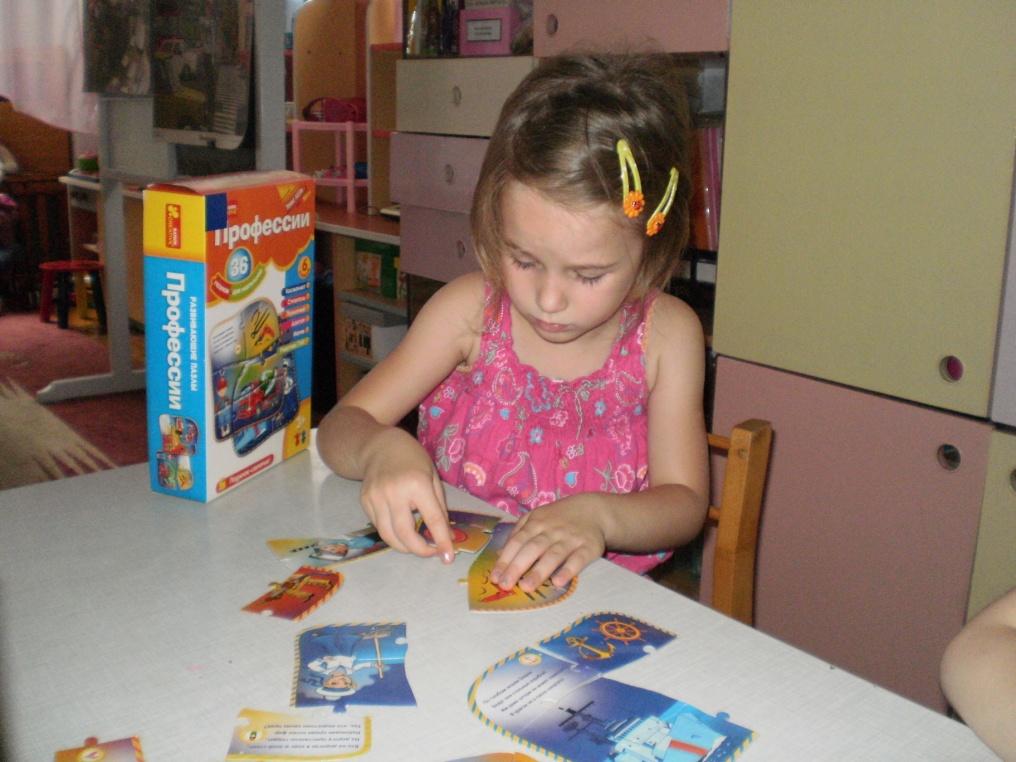 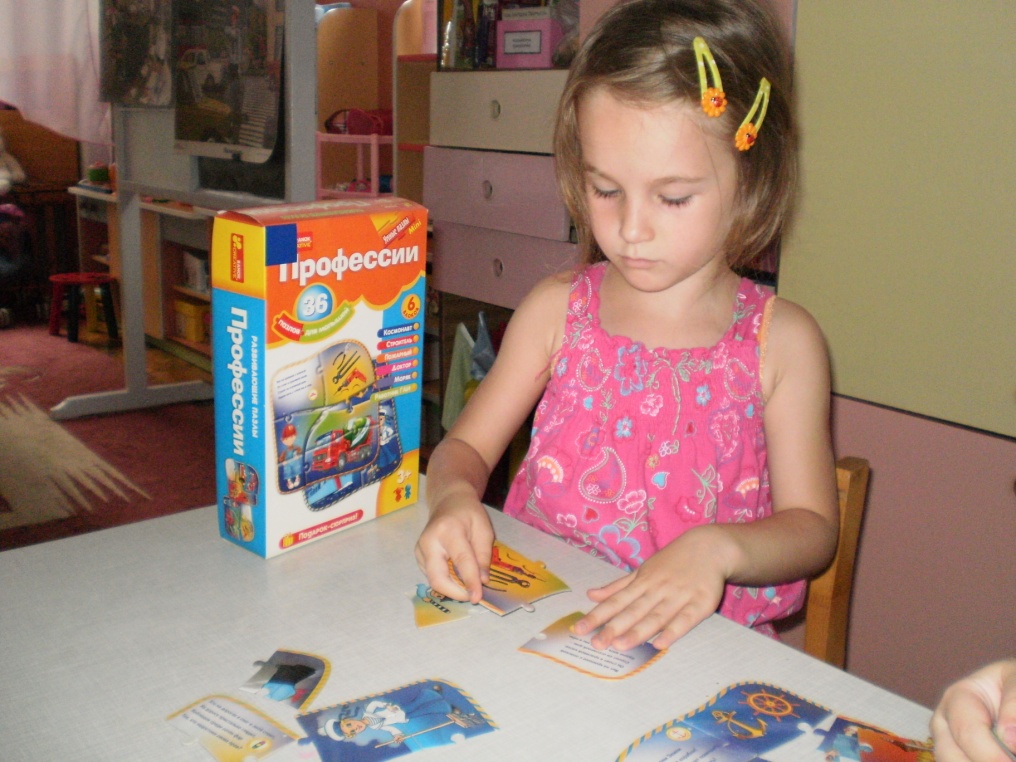 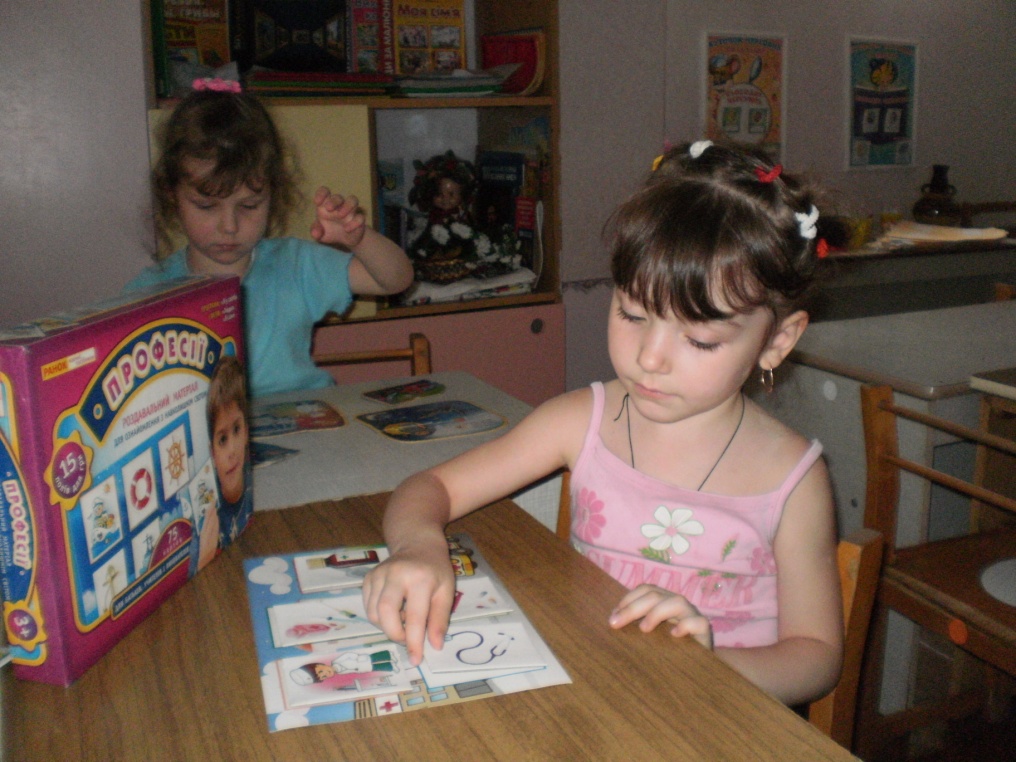 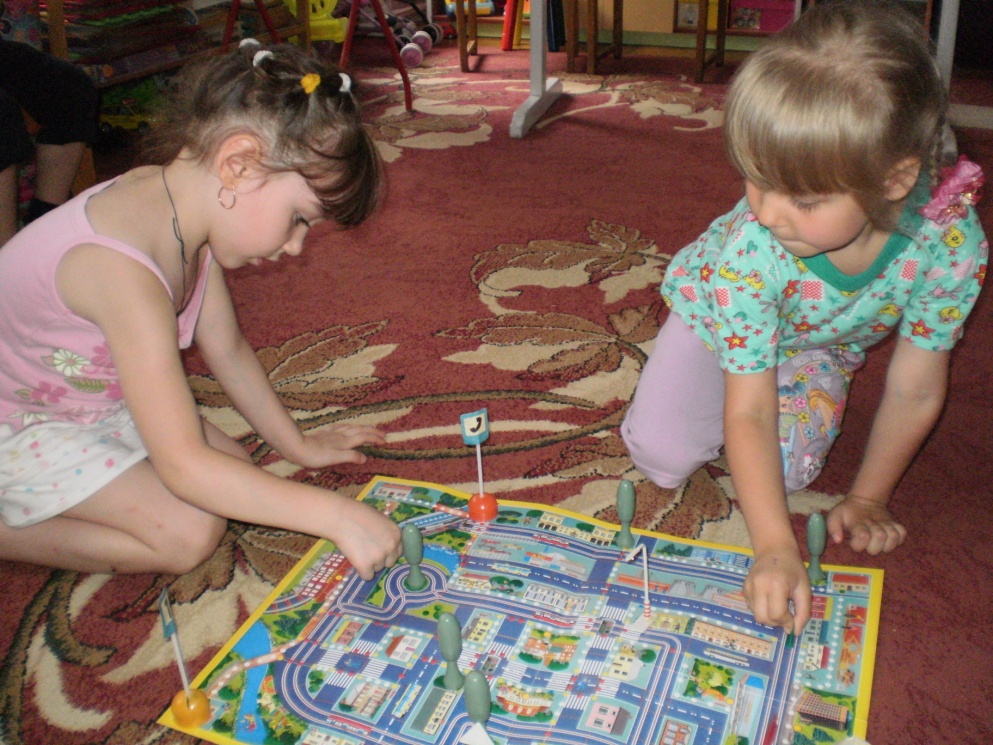 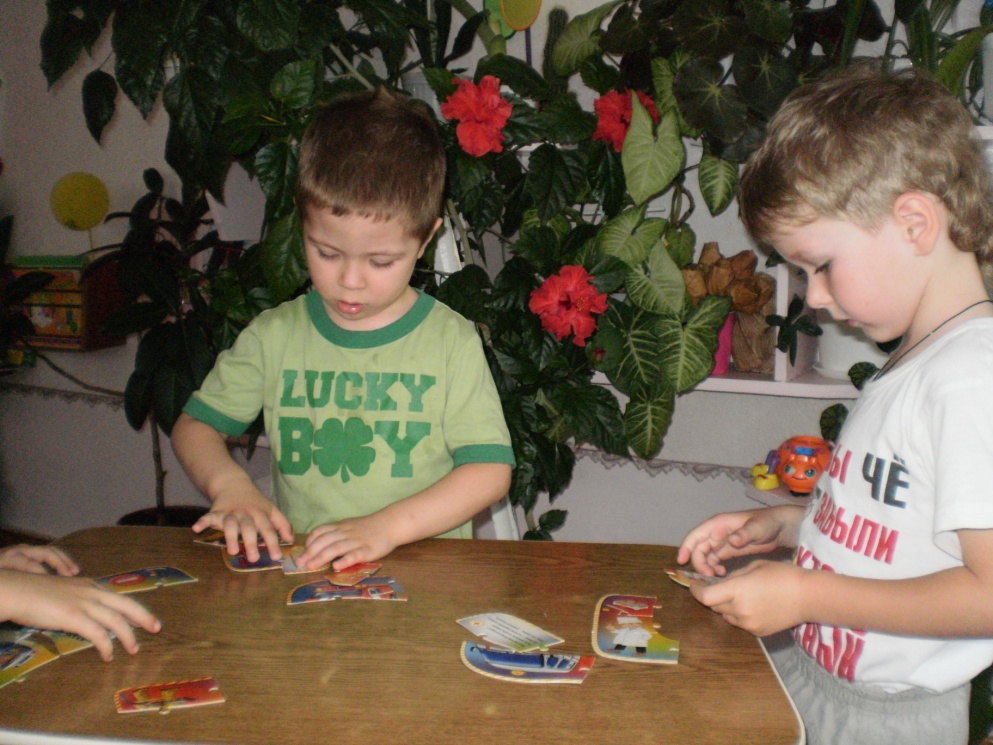 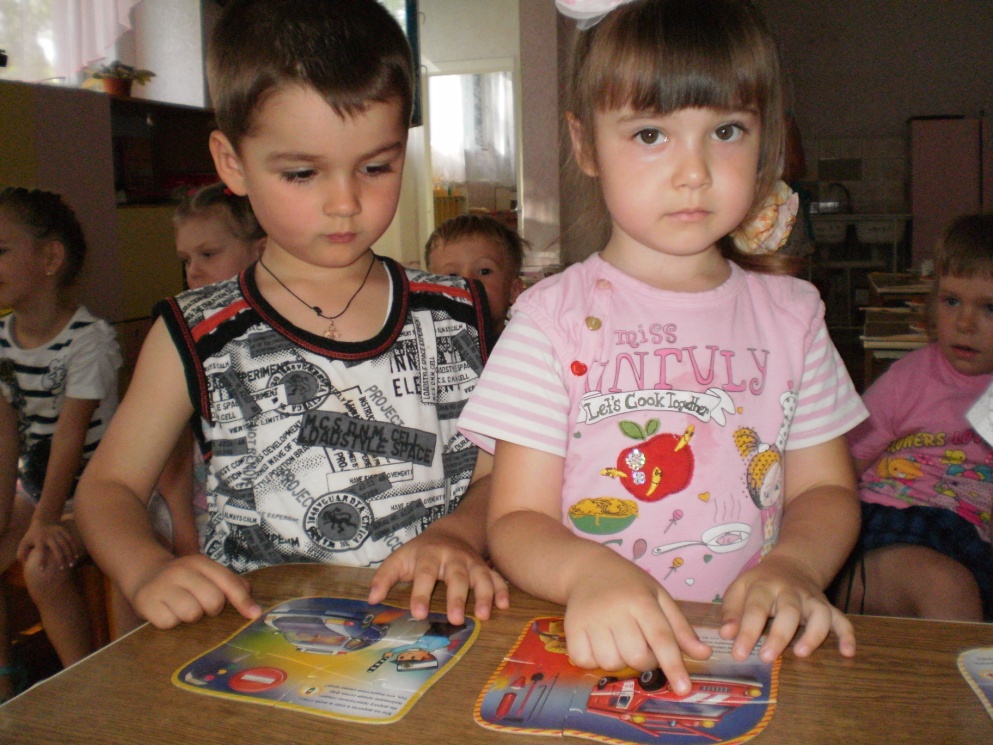 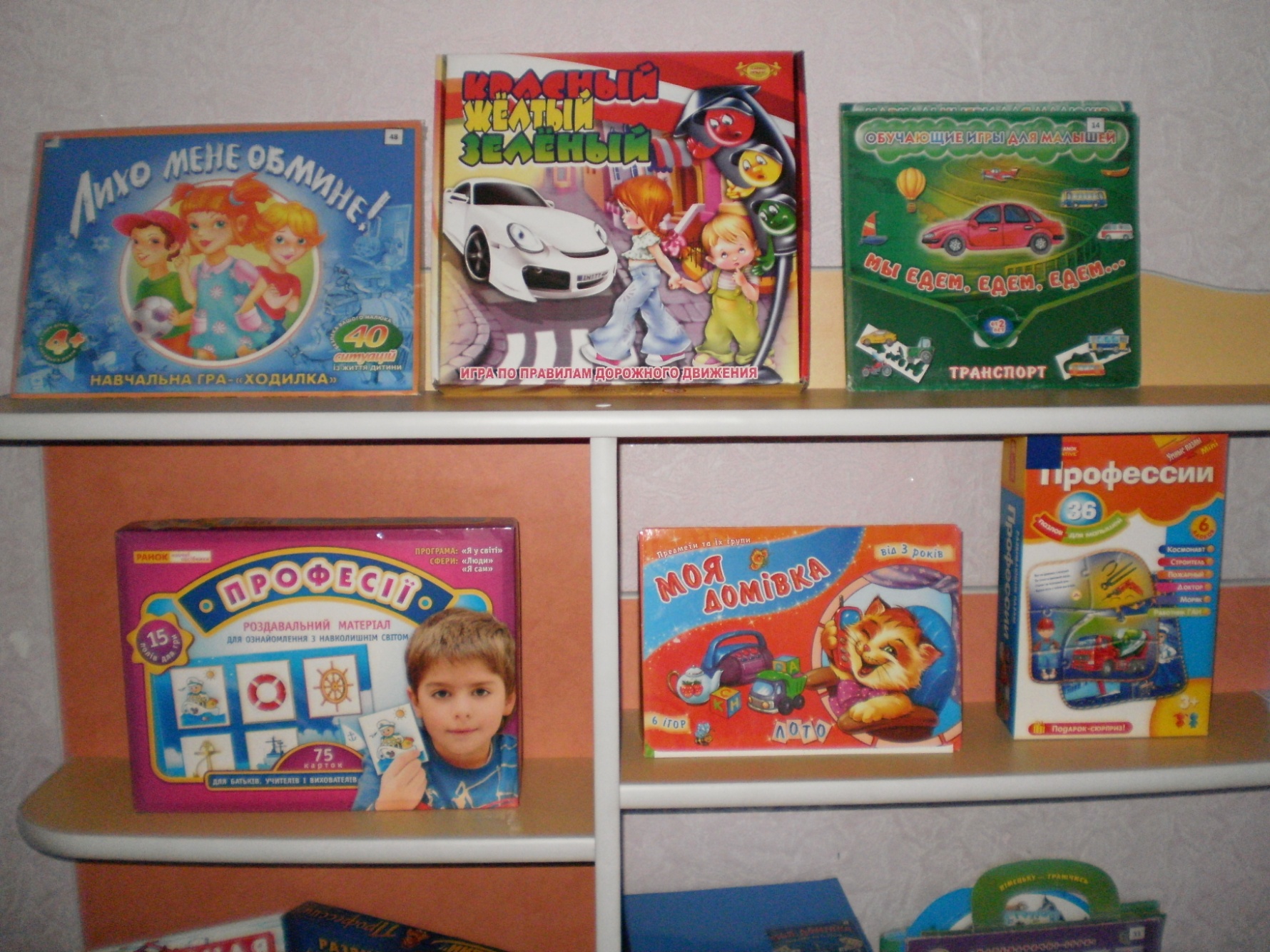